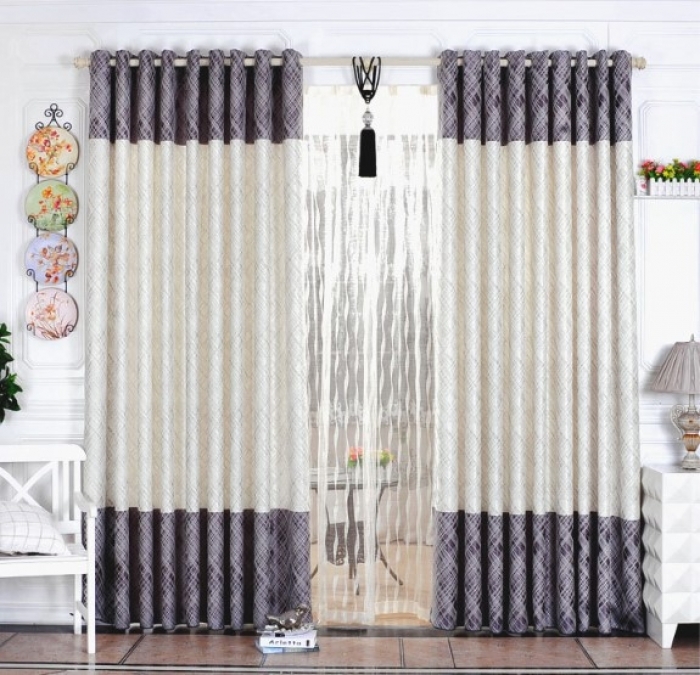 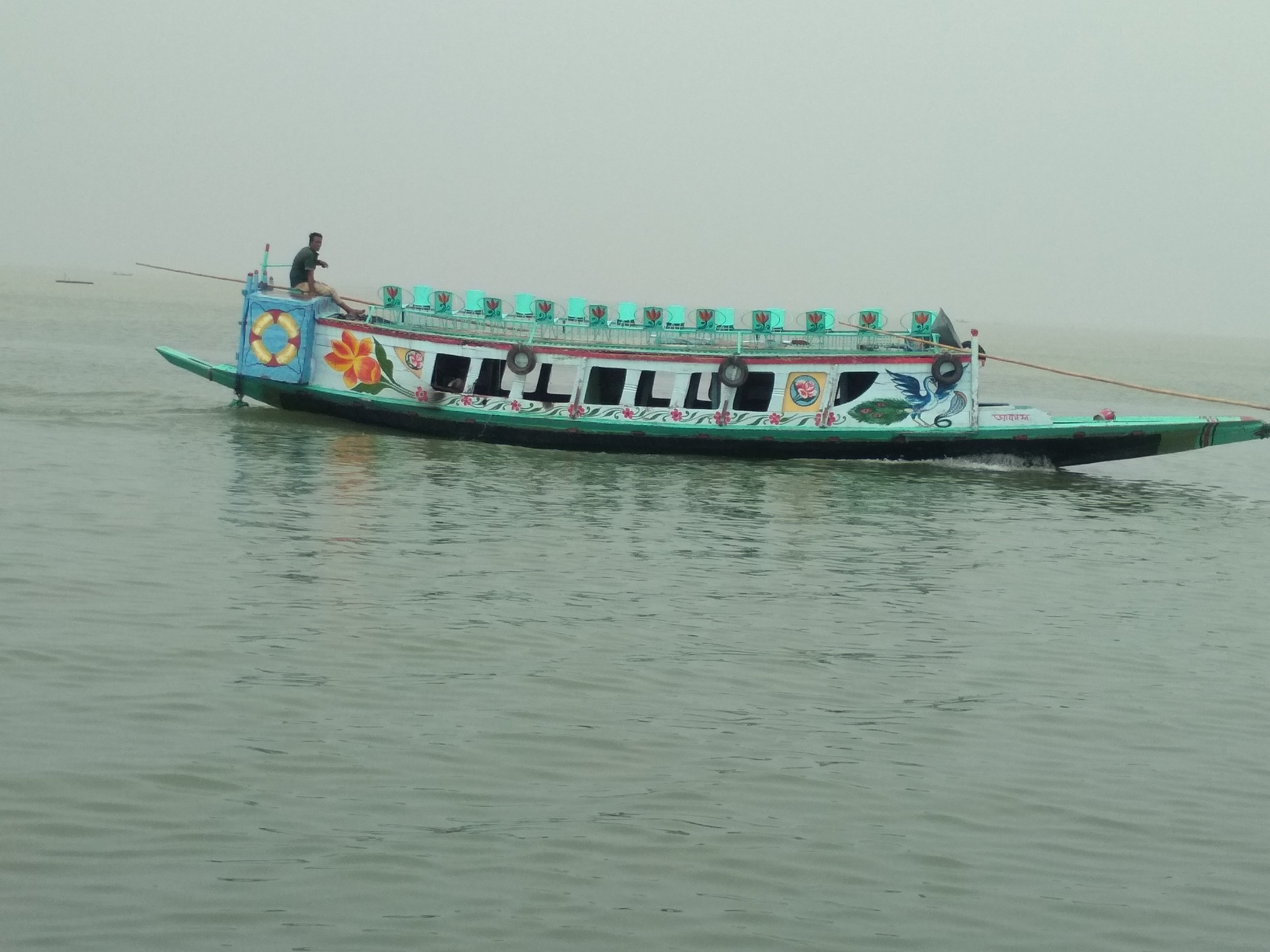 স্বাগতম
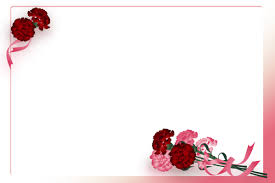 পরিচিতি
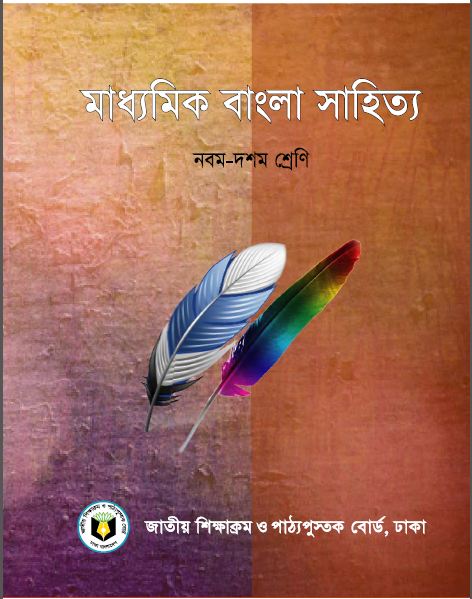 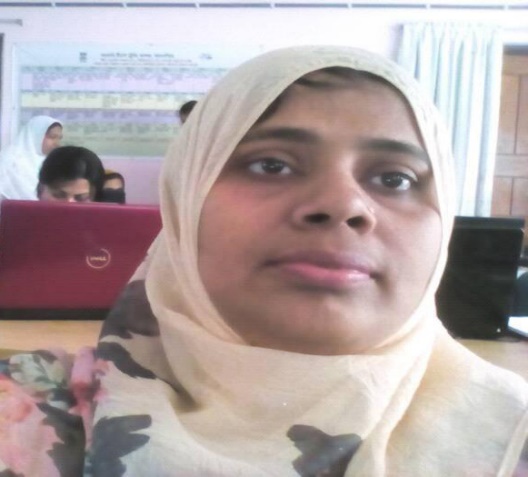 পিরিয়ডঃ প্রথম
সময়ঃ৫০মিনিট
সাদেকা সুলতানা
সহকারী শিক্ষক (কম্পিউটার)
কটিয়াদী পাইলট মডেল উচ্চ বিদ্যালয়

Email: sadekakpbhs@gmail.com
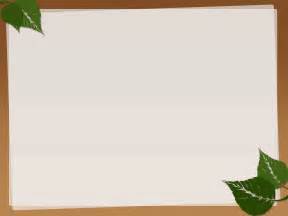 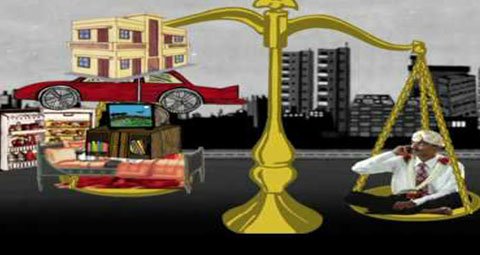 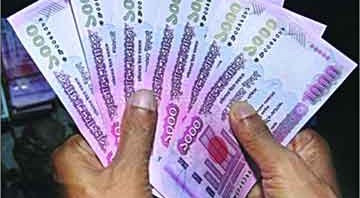 যৌতুক
বিয়ে
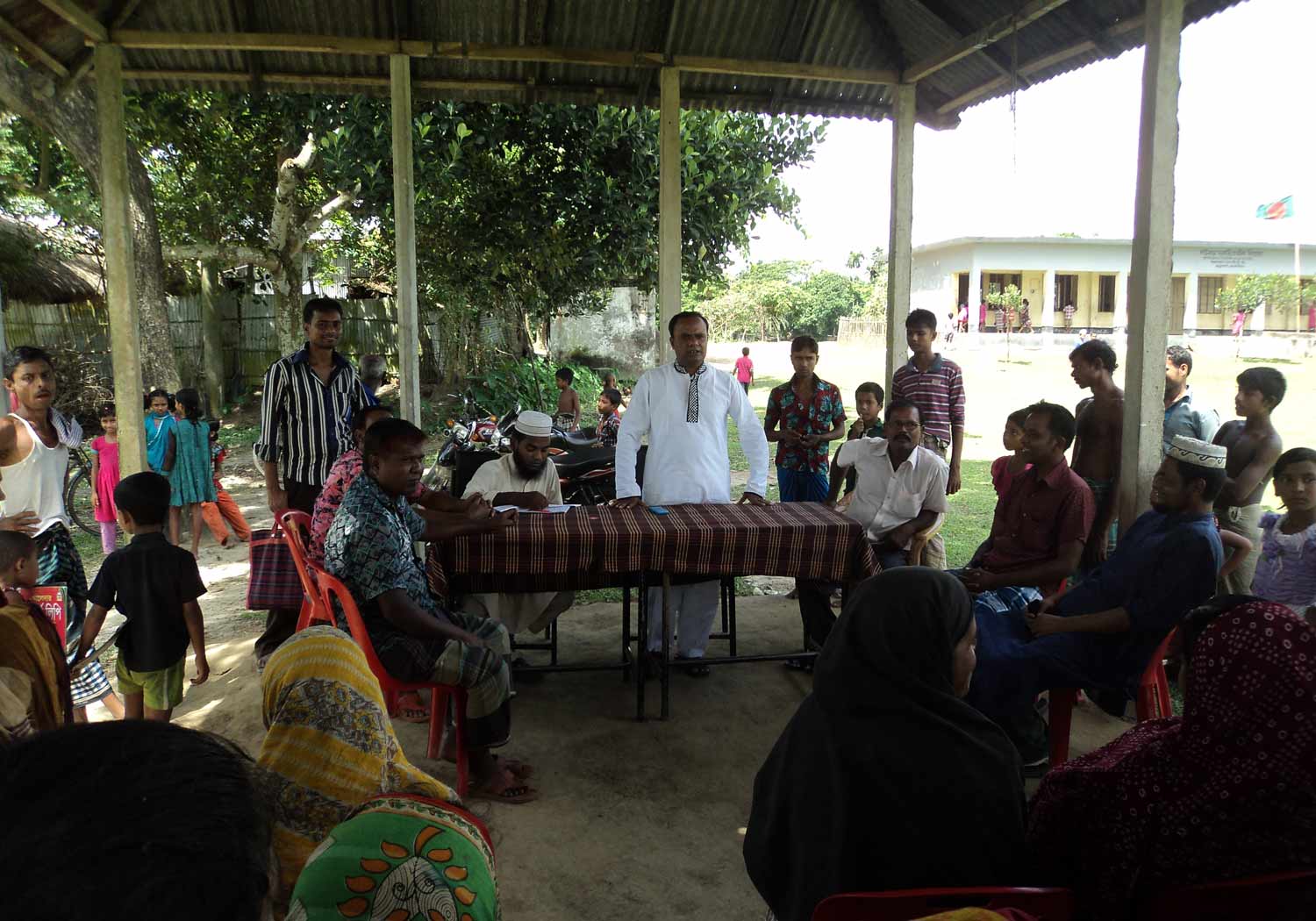 বিয়ের পূর্ববর্তী আলোচনা
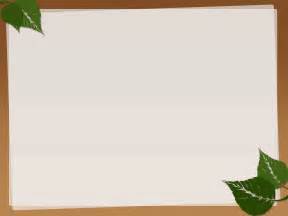 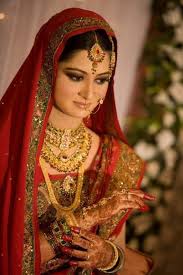 কনের স্বপ্ন
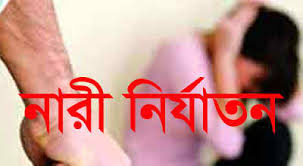 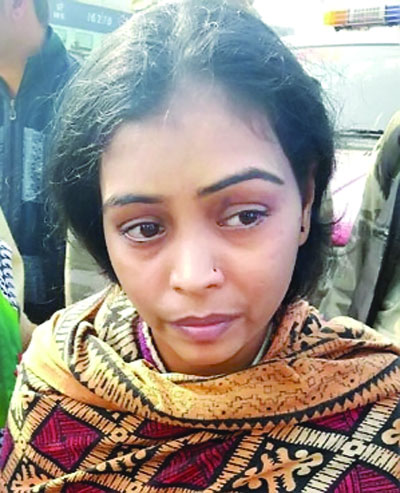 কনের নিরব কান্না
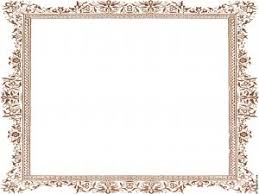 দেনাপাওনা
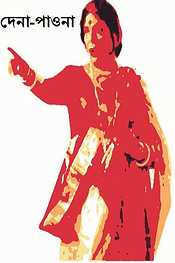 শিখনফল
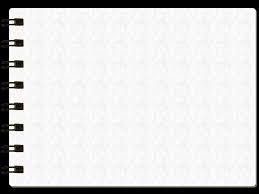 লেখক পরিচিতি বলতে পারবে।
নতুন শব্দগুলো বাক্যে প্রয়োগ করতে পারবে।
দেনাপাওনা গল্পের নিরুপমার পরিনতি কি হয়েছিল তা বলতে পারবে।
যৌতুক প্রথার কুফল ব্যাখ্যা করতে পারবে।
লেখক পরিচিতি
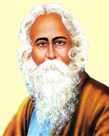 একক কাজ
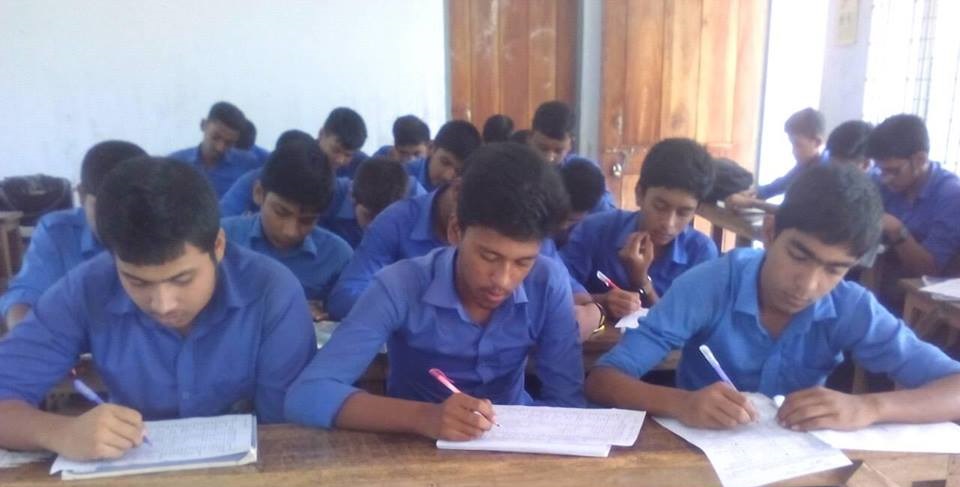 রবীন্দ্রনাথ ঠাকুর কত সালে জন্মগ্রহন করে  ?
রবীন্দ্রনাথ ঠাকুর কত সালে কোন কাব্যের জন্য নোবেল পুরস্কার পান?
রবীন্দ্রনাথ ঠাকুর এর উল্ল্যেখযোগ্য গ্রন্থ কি কি?
আদর্শ পাঠ
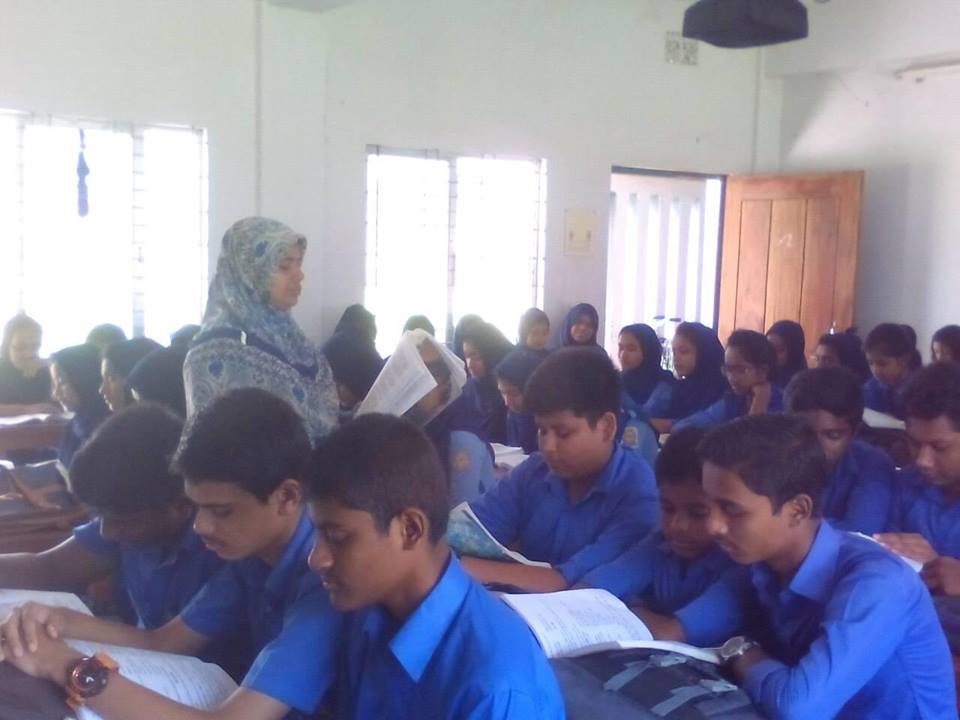 সরব পাঠ
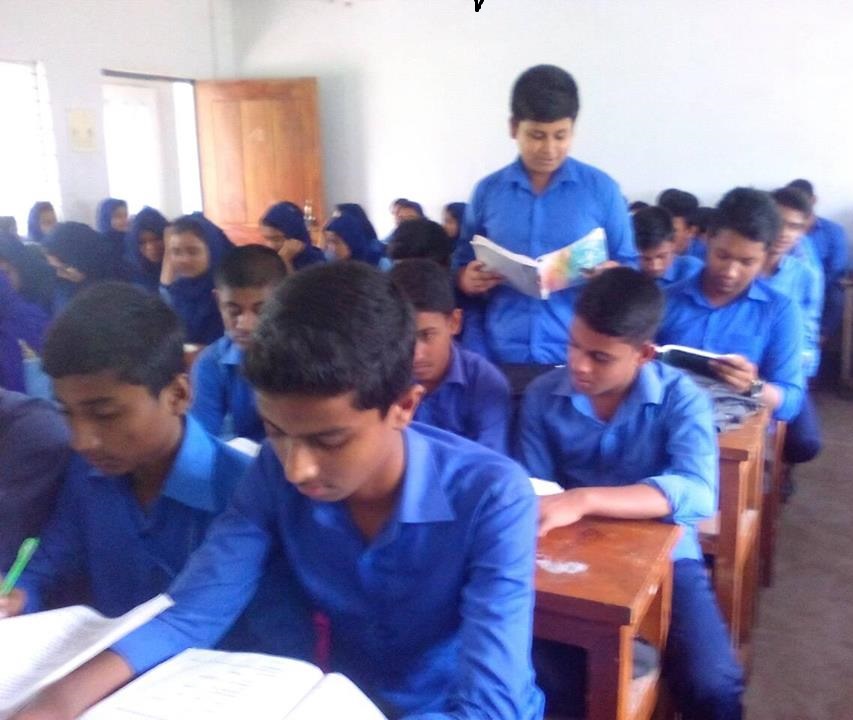 নতুনশব্দ ও বাক্যেগঠন
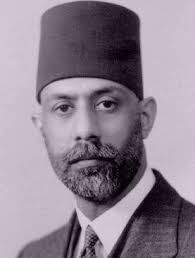 ব্রিটিশ আমলের সরকার খেতাব;
রায়বাহাদুর
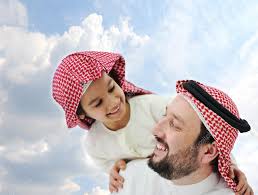 প্রীতি, সোহাগ, মমতা ;
অনুরাগ
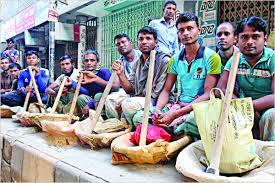 দৈনন্দিন কর্ম,প্রতিদিনের কাজ ;
নিত্যক্রিয়া
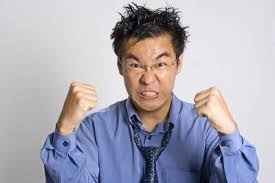 বিদ্বেষ, ক্রোধ ;
আক্রোশ
জোড়ায় কাজ
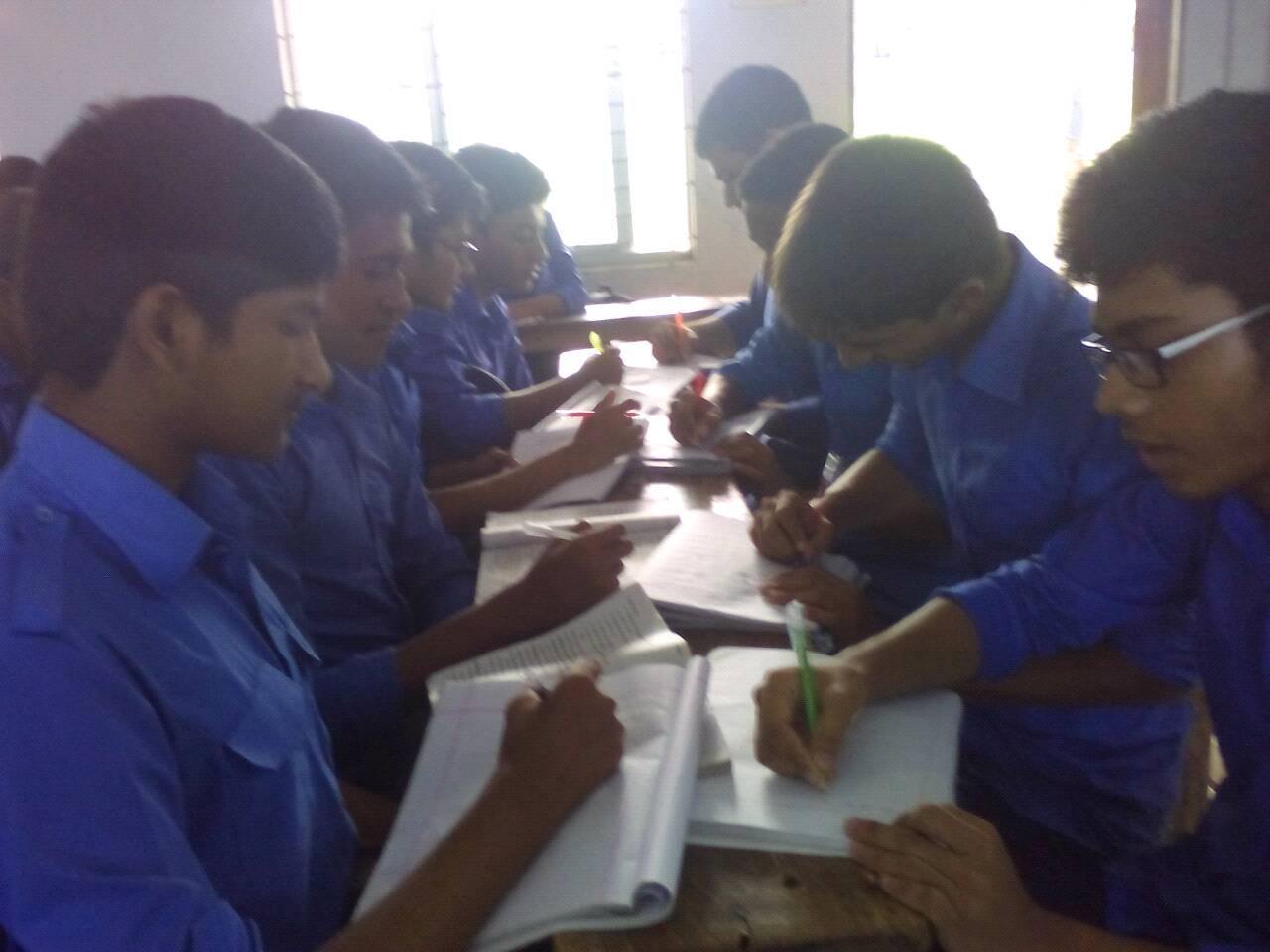 অনুরাগ, নিত্যক্রিয়া, আক্রোশ দিয়ে দুইটি করে বাক্য তৈরী কর।
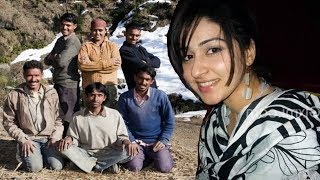 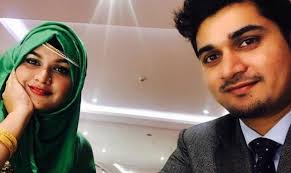 রামসুন্দরের পরিবার,
পাঁচ পুত্র ও এক কন্যা
রায়বাহাদুরের পরিবার,
এক পুত্র
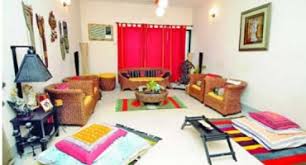 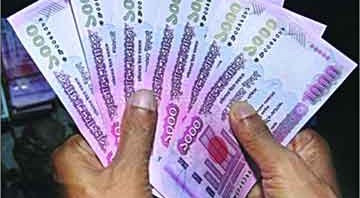 10 হাজার টাকা পণ
অন্যান্য সামগ্রী
বিয়ের সময় রায়বাহাদুর ১০,০০০ টাকা নগদসহ, অন্যান্য সামগ্রী দাবি করেন।
[Speaker Notes: রামসুন্দর কিছুমাত্র বিবেচনা না করিয়া বিয়েতে সম্মত হইলেন ; কারন (সম্ভ্রান্ত পরিবারের ছেলে) এমন পাত্র হাত ছাড়া করা যায় না।]
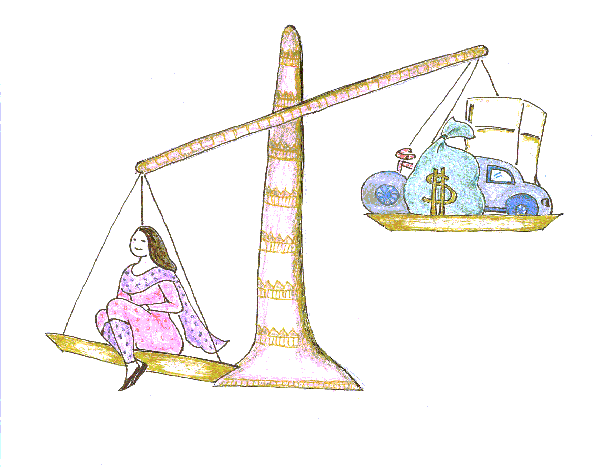 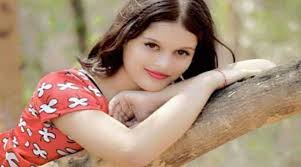 বিয়ে
নিরুপমার  স্বপ্ন
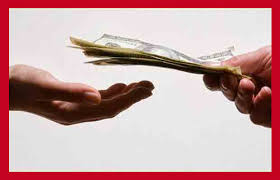 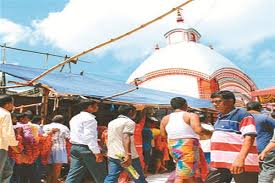 যৌতুকের সব টাকা দিতে না পারায় (ছয়-সাত বাকী থাকায়) বিবাহসভায় গোলযোগ
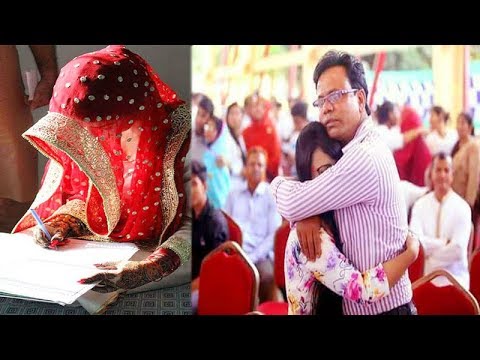 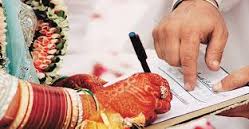 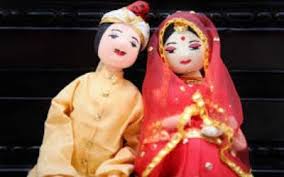 অবশেষে বিয়ে
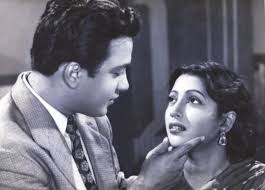 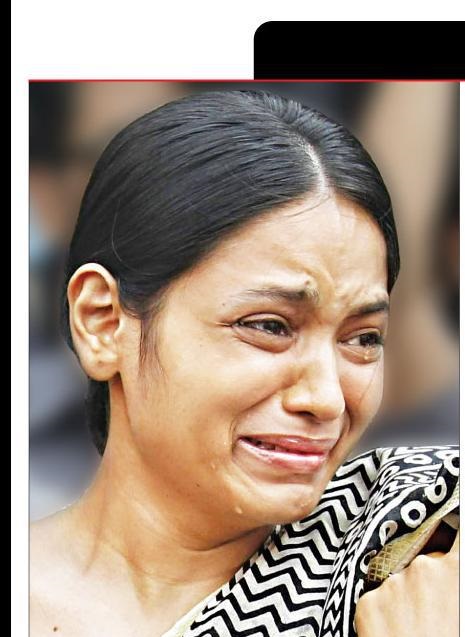 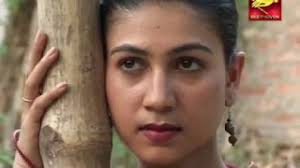 পিতৃগৃহের নিন্দা শুনে নিরুপমার অশ্রু বিসর্জন  তাহার নিত্যক্রিয়া
নিরুপমার ও তার স্বামী
[Speaker Notes: বর সহসা পিতৃদেবের অবাধ্য হইয়া উঠিল।সে বাপকে বলিল ,কেনাবেচা-দরদামের আমি বুঝিনা ; বিবাহ করিতে আসিয়াছি; বিবাহ করিয়াই যাইব।।]
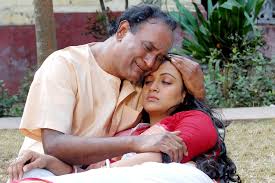 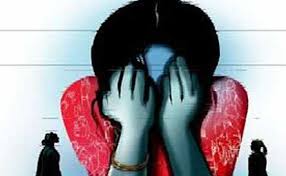 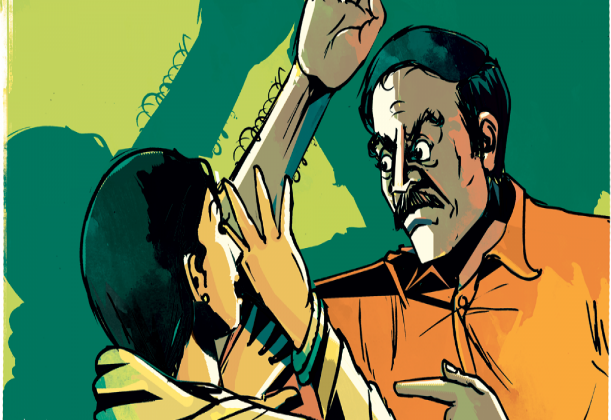 বাবা ও মেয়ে
যৌতুকের টাকা পরিশোধ না করায় নির্যাতন
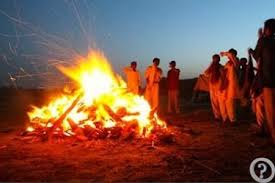 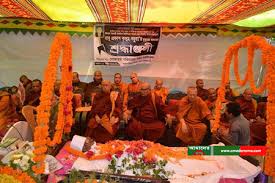 খুব ধুমধাম করিয়া নিরুপমার অন্ত্যেষ্ঠিক্রিয়া সম্পন্ন
নিরুপমার শেষ পরিনতি
নিরুপমার সৎকার সমন্ধে রায়বাহাদুরের খ্যাতি রটিয়া গেল।
দলীয় কাজ
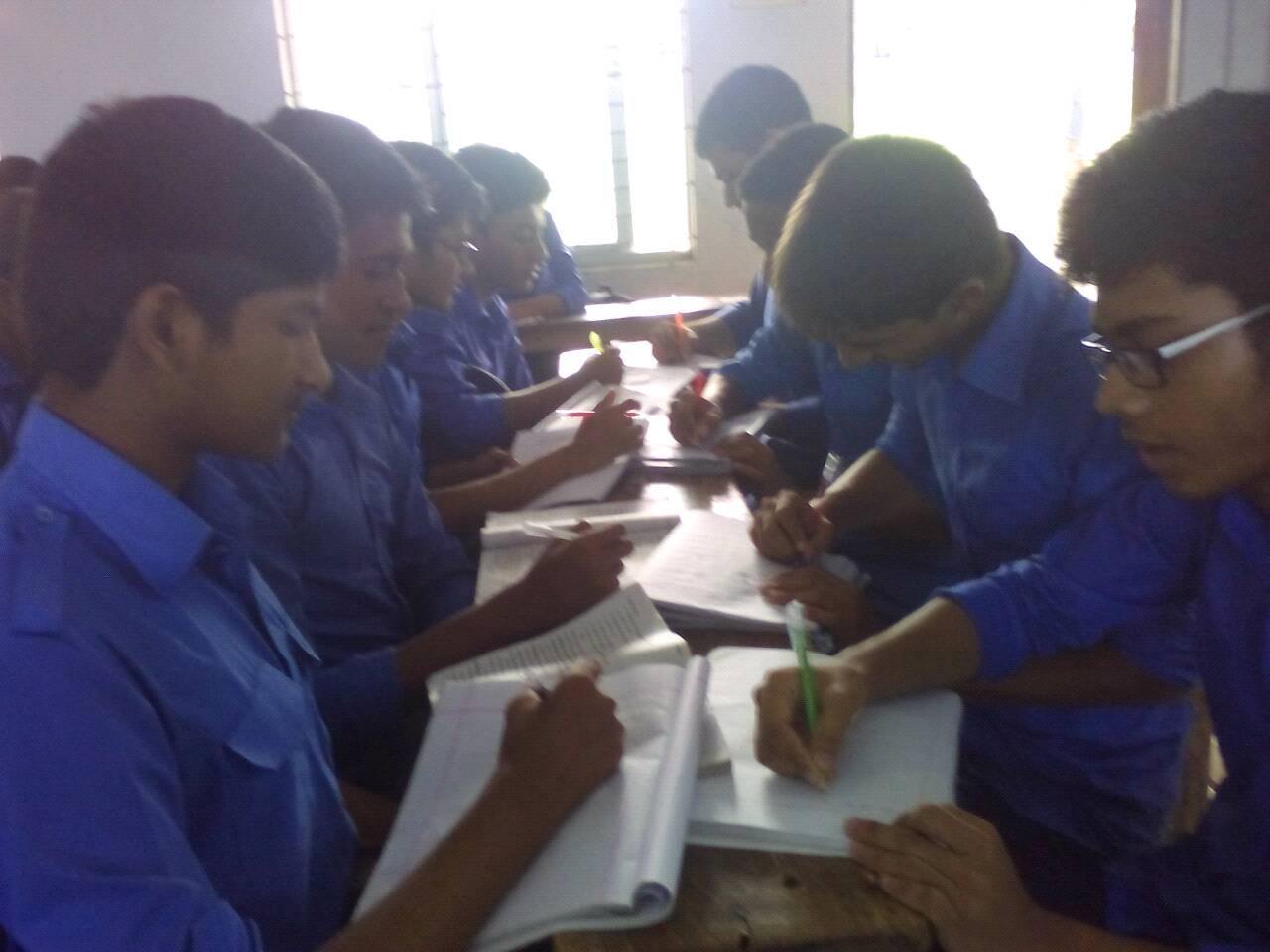 যৌতুক প্রথার চারটি কুফল লিখে চার্ট তৈরী কর।
মূল্যায়ন
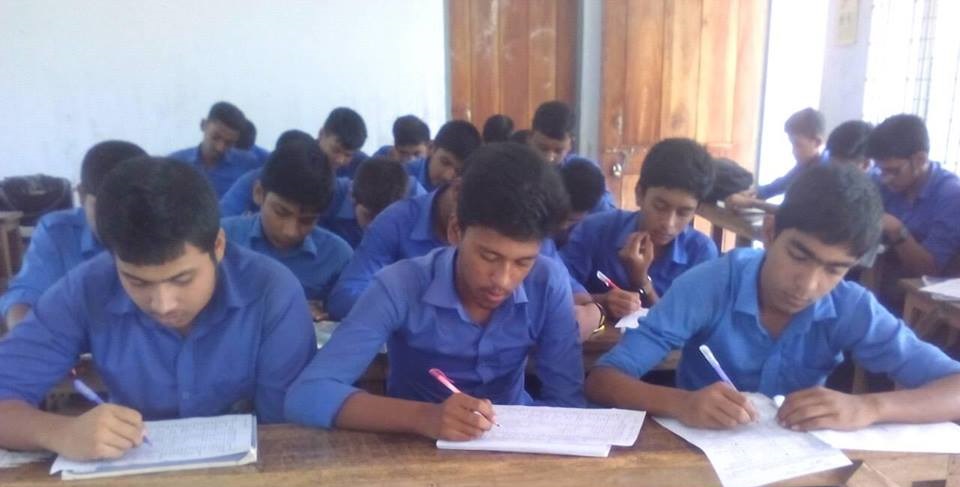 বিবাহ সভায় কে সহসা অবাধ্য হয়ে উঠল  ?
নিরুপমার বিয়েতে বরপক্ষ কতটাকা পণ চেয়ে বসল ?
বিবাহ সভায় গোলযোগ বাধল কেন  ?
রায়বাহাদুর অট্টহাস্য করে উঠলেন কেন  ?
বাড়ীর কাজ
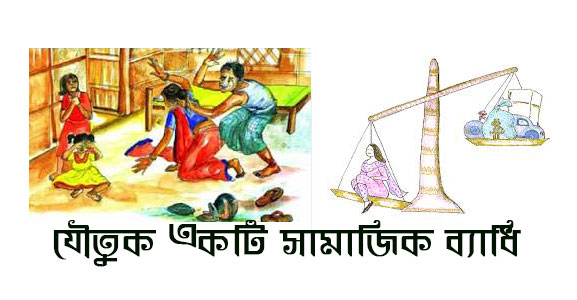 তোমার জানা যৌতুক প্রথার শিকার কোনো মেয়ের কাহিনী লেখ ।
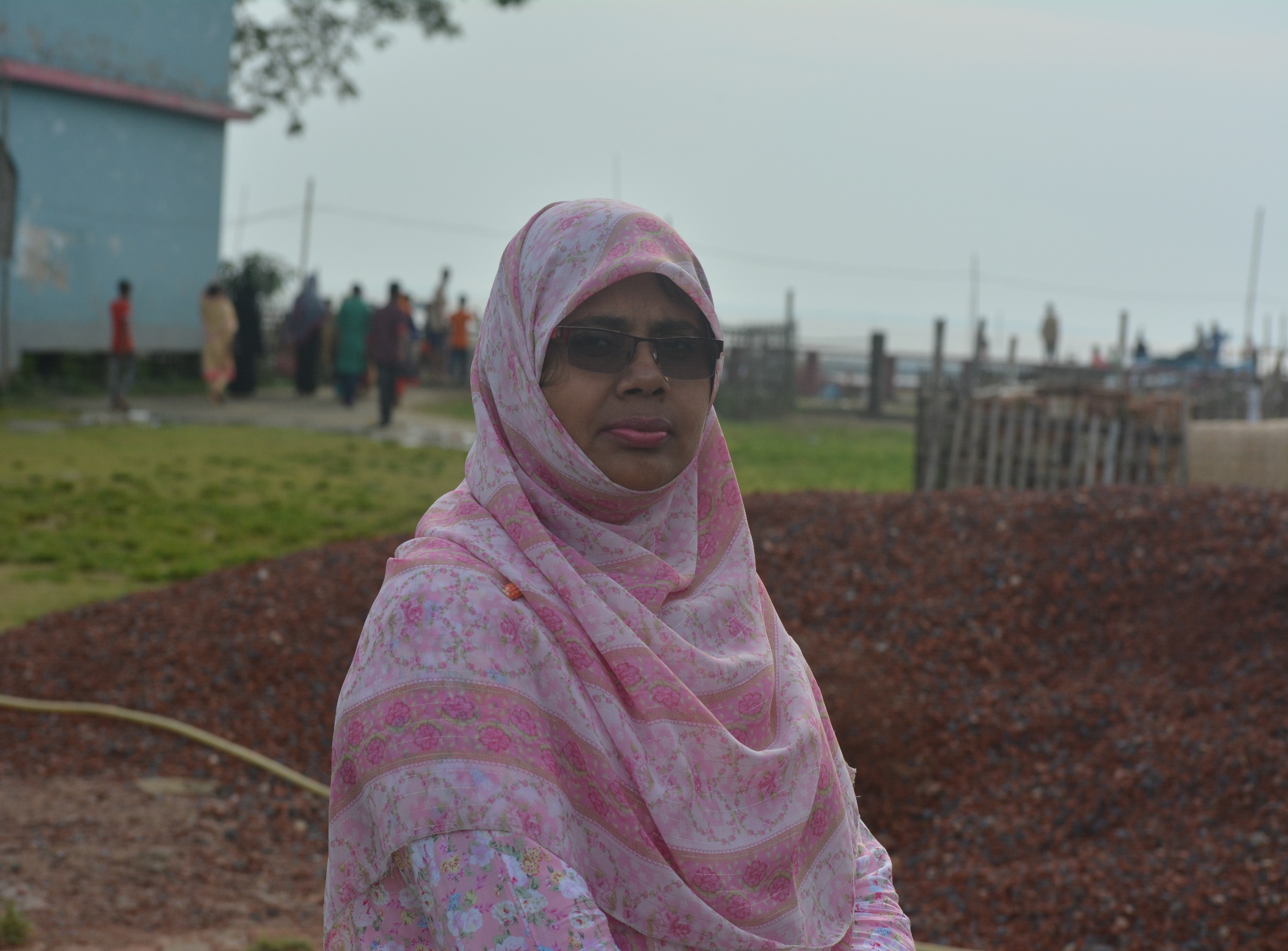 সবাইকে ধন্যবাদ